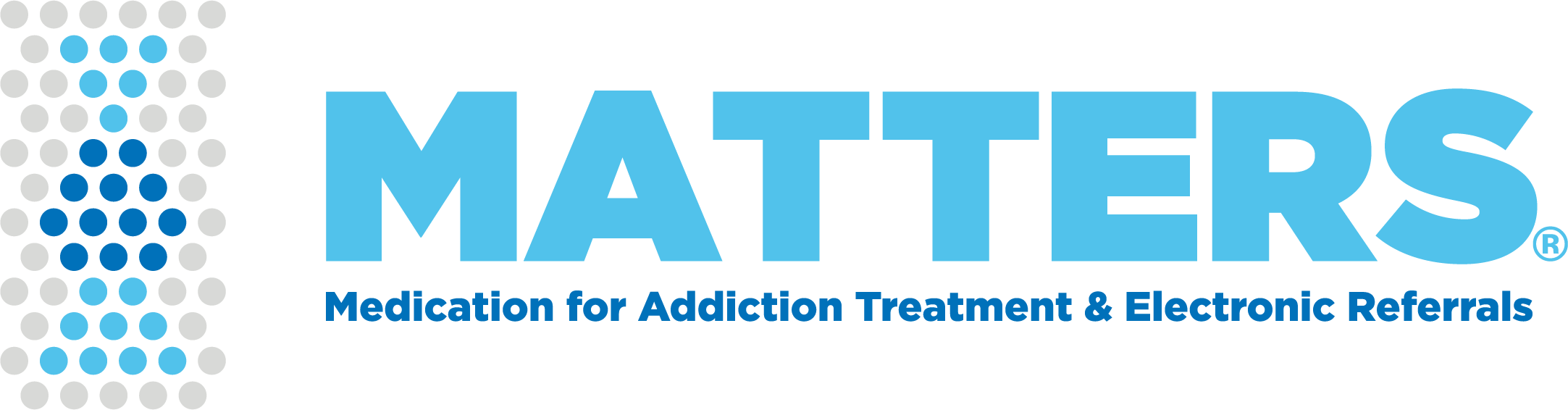 Stigma-Free Access to Harm Reduction Supplies: A Cross-Sector Approach
MATTERS: Medication for Addiction Treatment and Electronic Referrals
Shelby Arena, Harm Reduction Manager
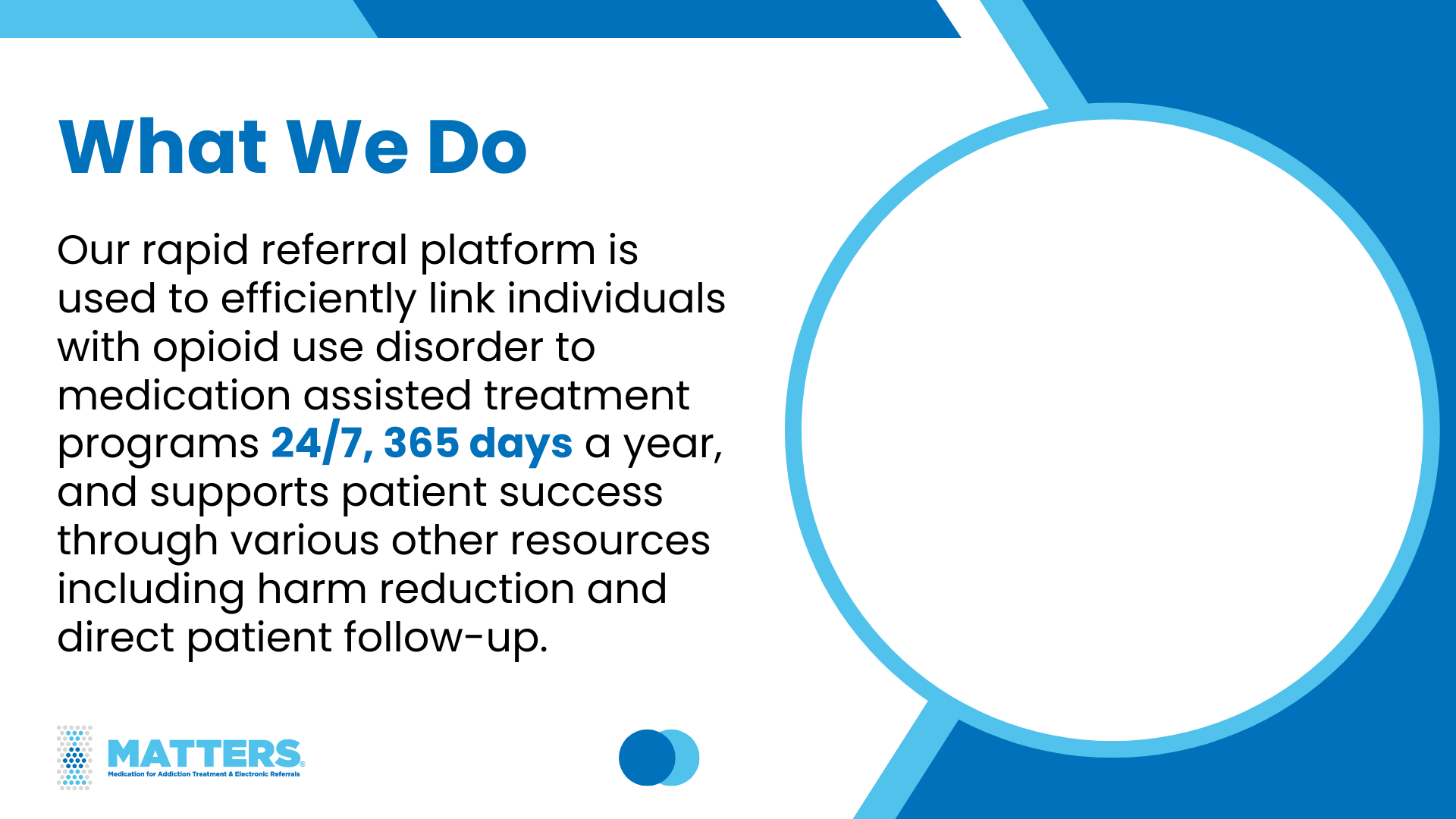 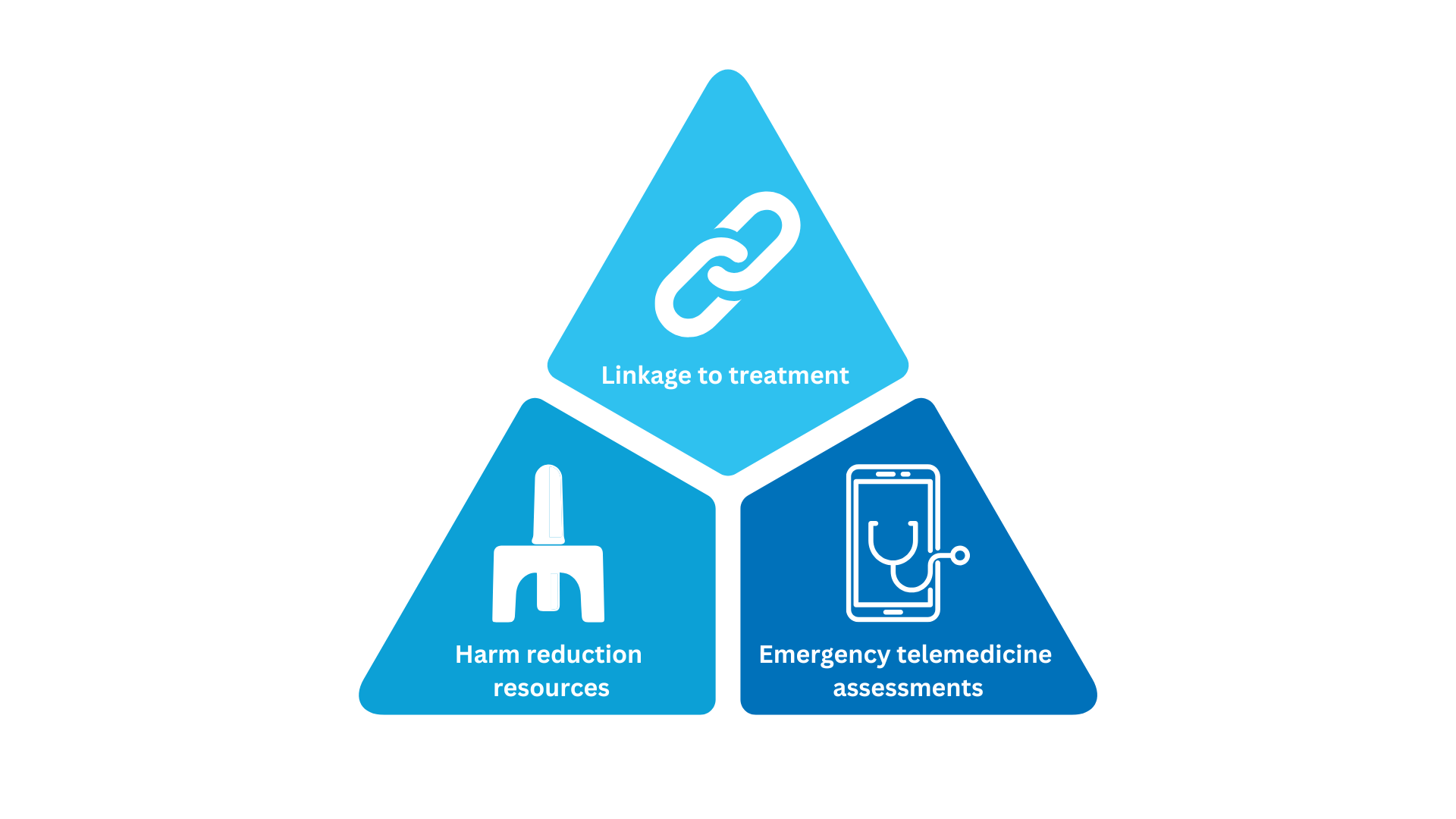 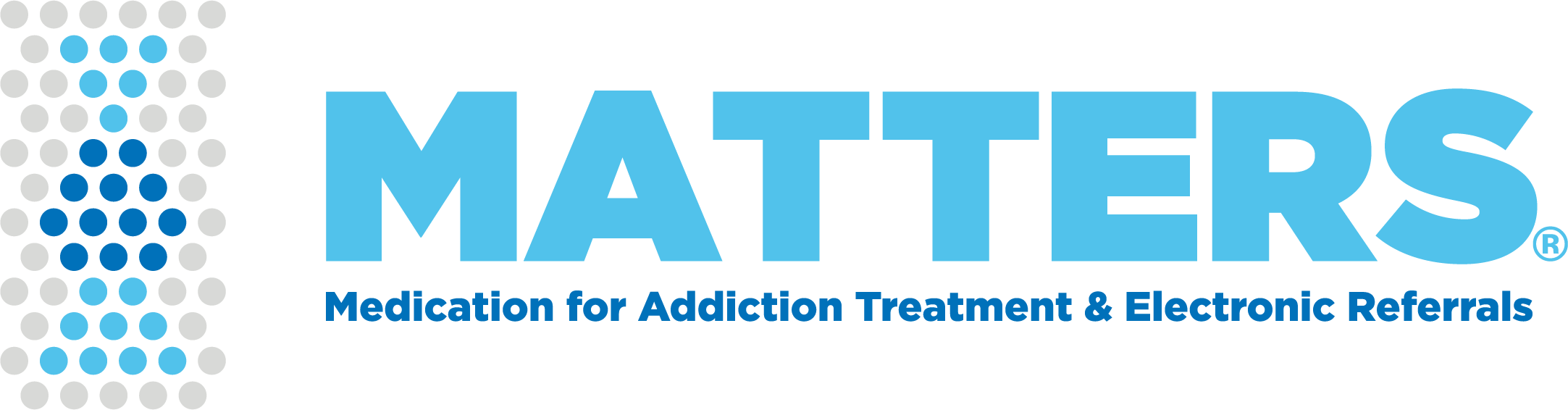 Harm Reduction
Initiatives Overview
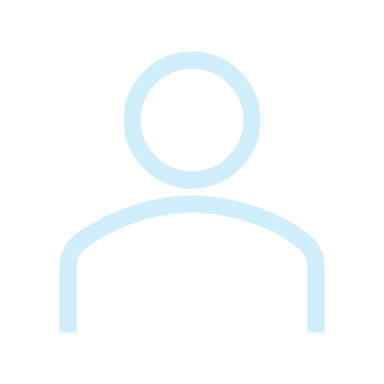 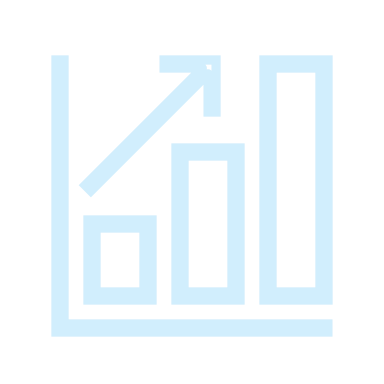 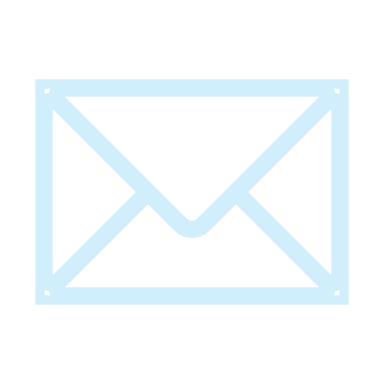 Mail Order
Vending Machines
Next Steps
Statewide distribution of fentanyl and xylazine test strips to individuals and organizations.
18 harm reduction vending machines in New York State with plans to expand in 2025.
Syringe Services Program (SSP) and Community Advisory Committee (CAC) launching soon.
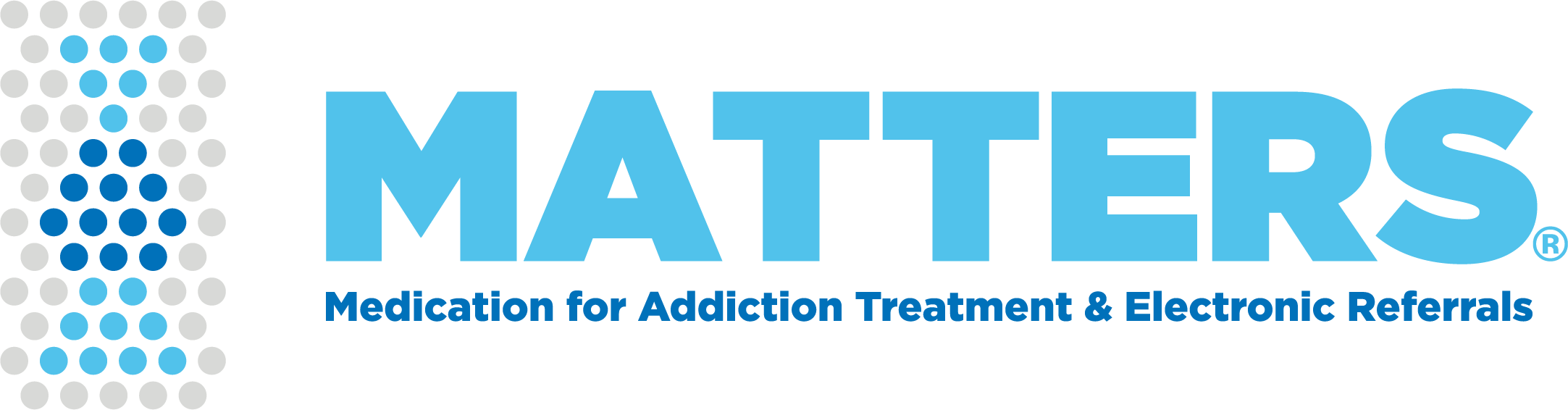 Creation and Scaling
Small pilot contract
Landscape changes – so do we!
Regional implementation possible w/ state funding
In August 2022, MATTERS launched its fentanyl test strip distribution program to hospital partners and has since expanded.
2022
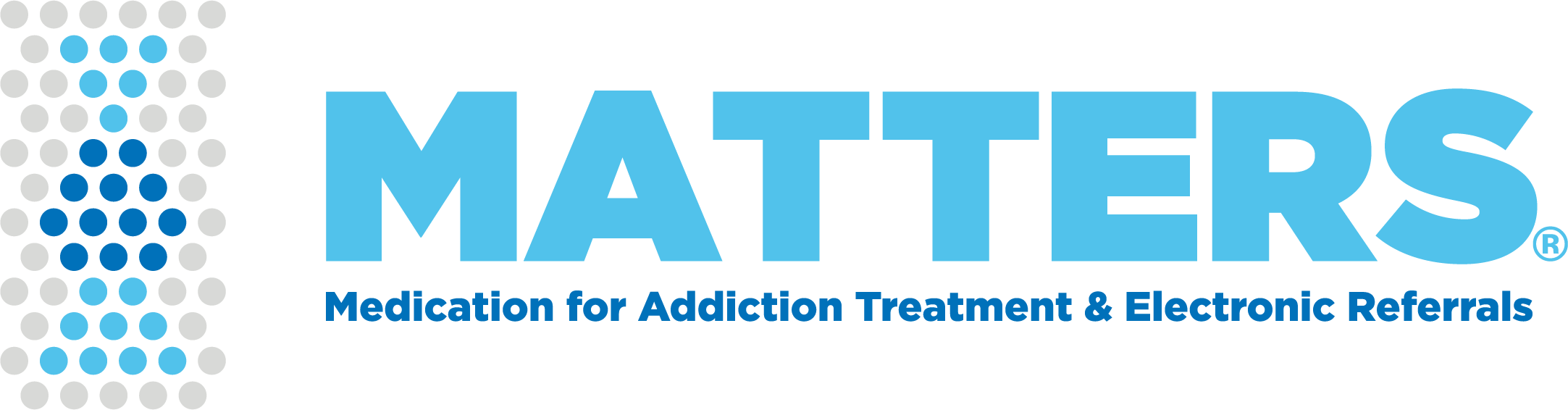 Creation and Scaling
Small pilot contract
Landscape changes – so do we!
Regional implementation possible w/ state funding
With the help from BTNX and the input from community members/organizations, we started distributing fully-branded strips
2023
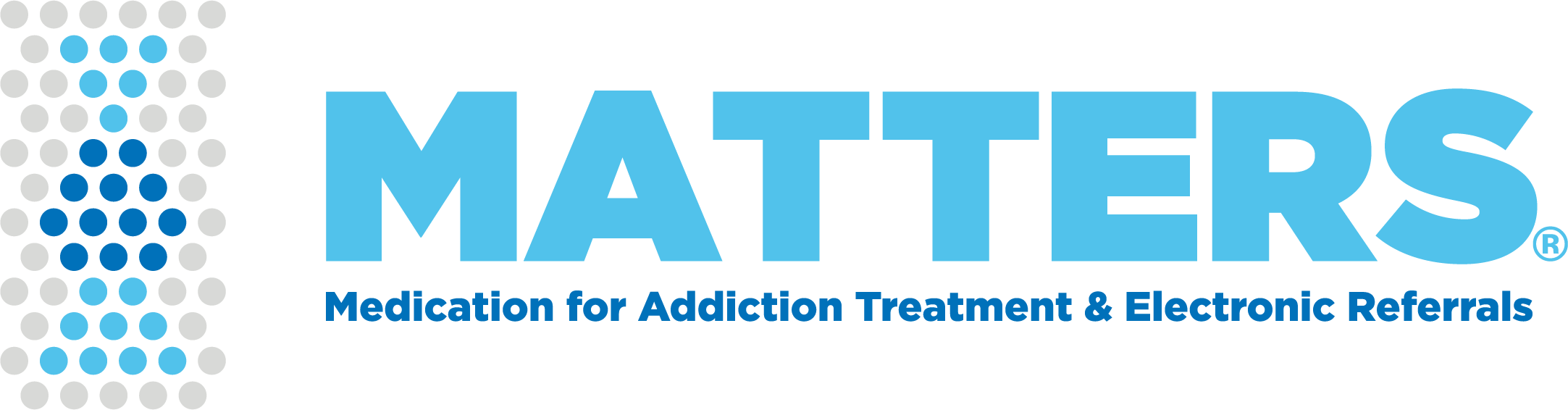 Cross-Sector 
Partnerships
Our staff performs strategic outreach to various agencies to build partnerships & support the distribution of HR supplies.
Cross-Sector Collaboration
"No Wrong Door”
Government agencies, treatment centers, CBOs
Collaboration bolsters distribution/access
Tracking data for trends and usage
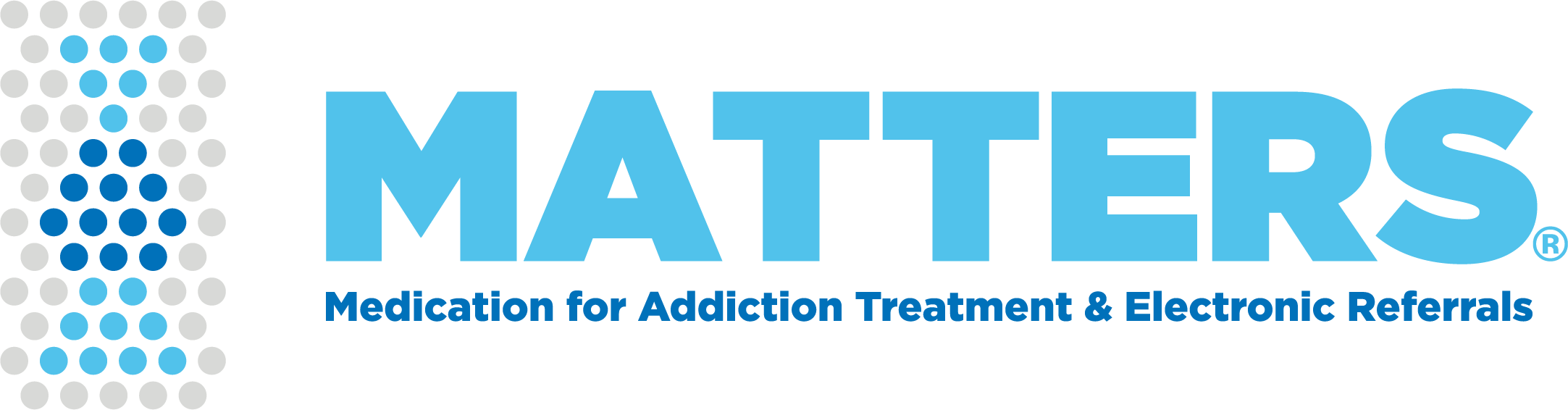 Results: Harm Reduction Supply Distribution Growth
MATTERS has received and implemented feedback from community members and network partners regarding the information displayed on the test strips.
Trend Analyses: We collect data on zip code and/or county, age range of individuals, times dispensing supplies, and repeat orders.
October 2024
August 2022
20M+ TS distributed
1,400 TS distributed
THEN
NOW
[Speaker Notes: Larger font]
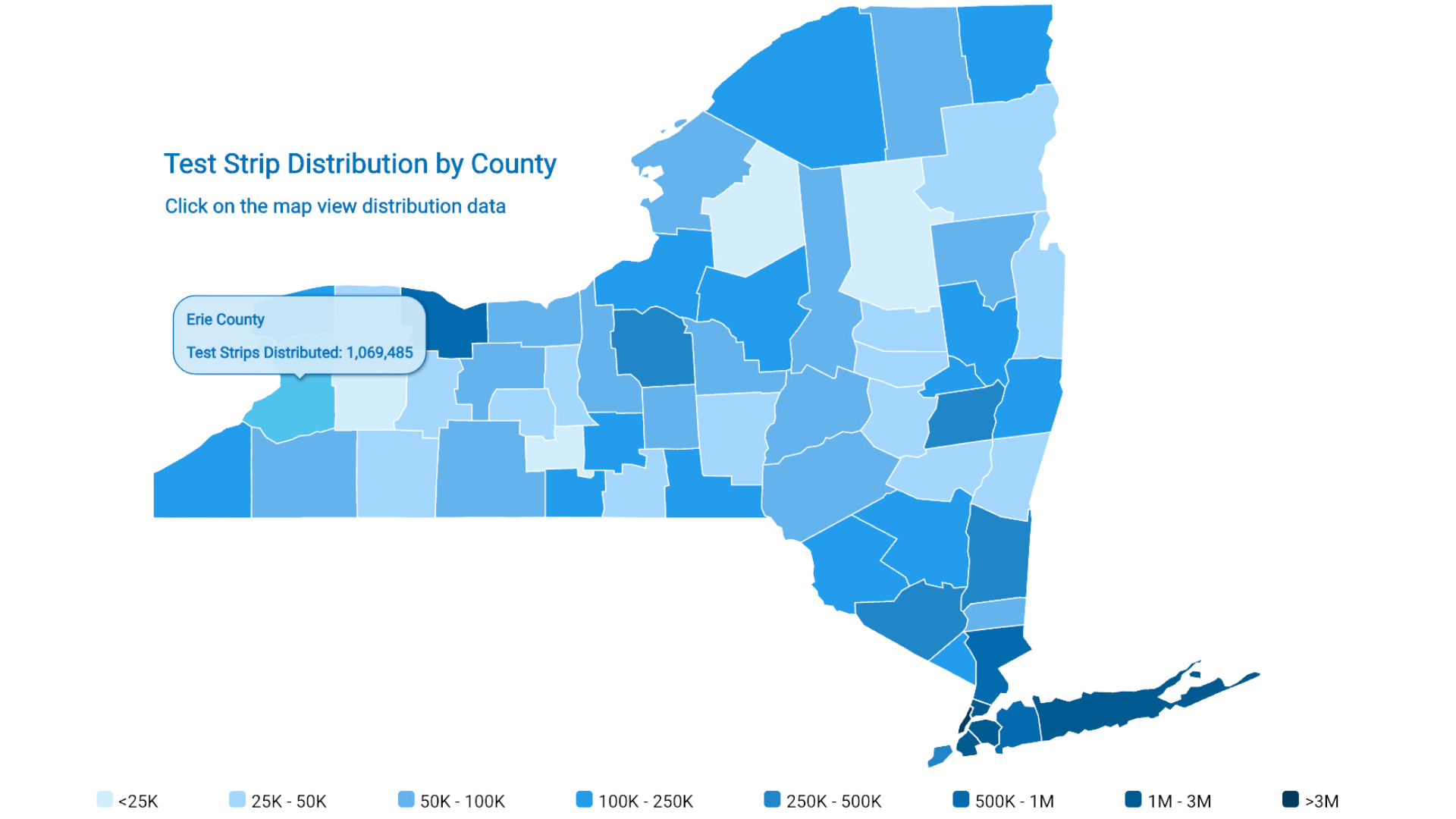 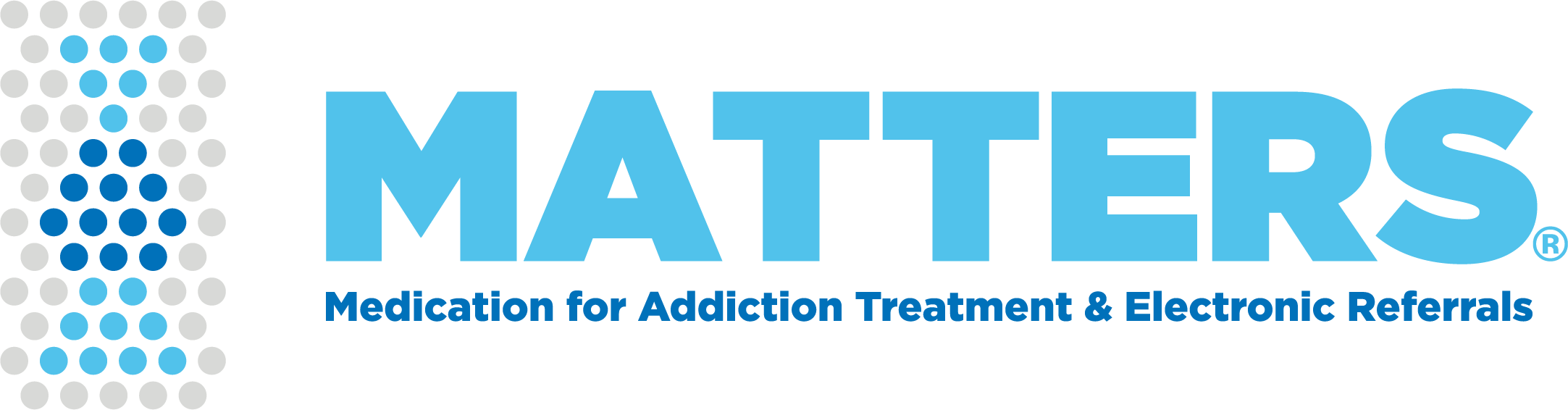 [Speaker Notes: Include time frame on this map – over what time period?]
Frequency of Zip Codes Entered
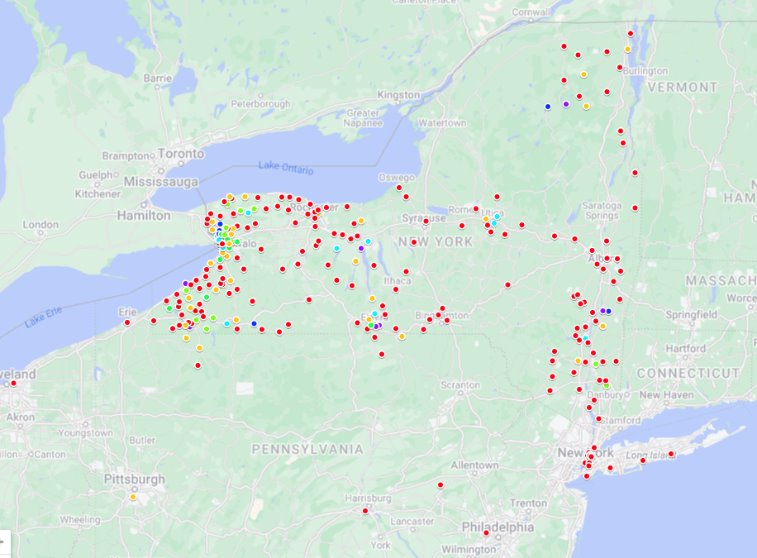 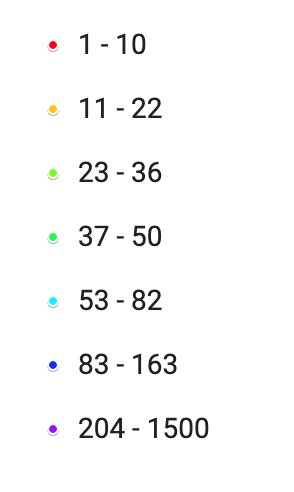 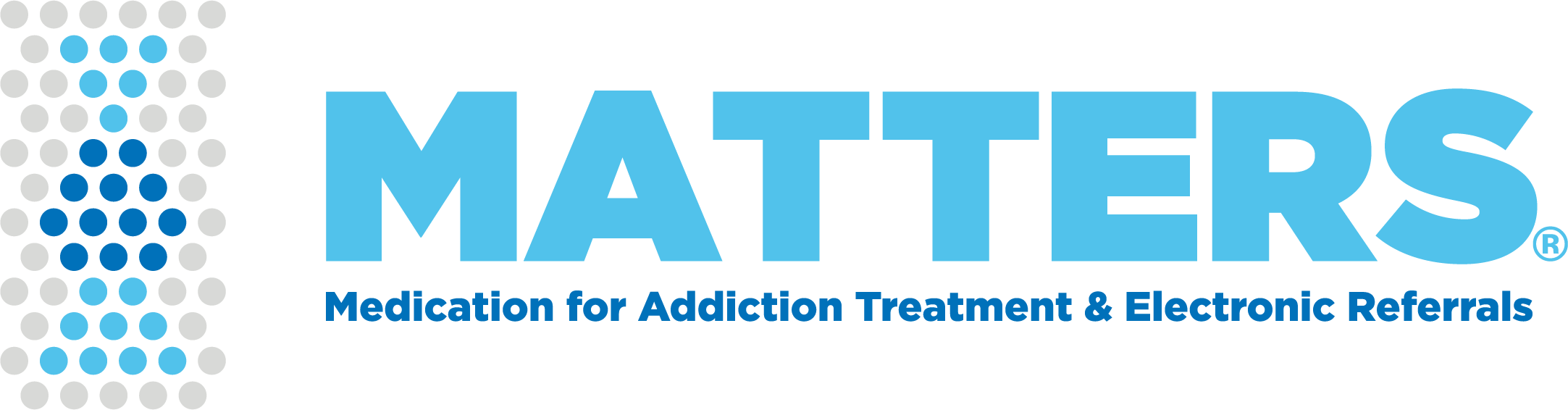 10
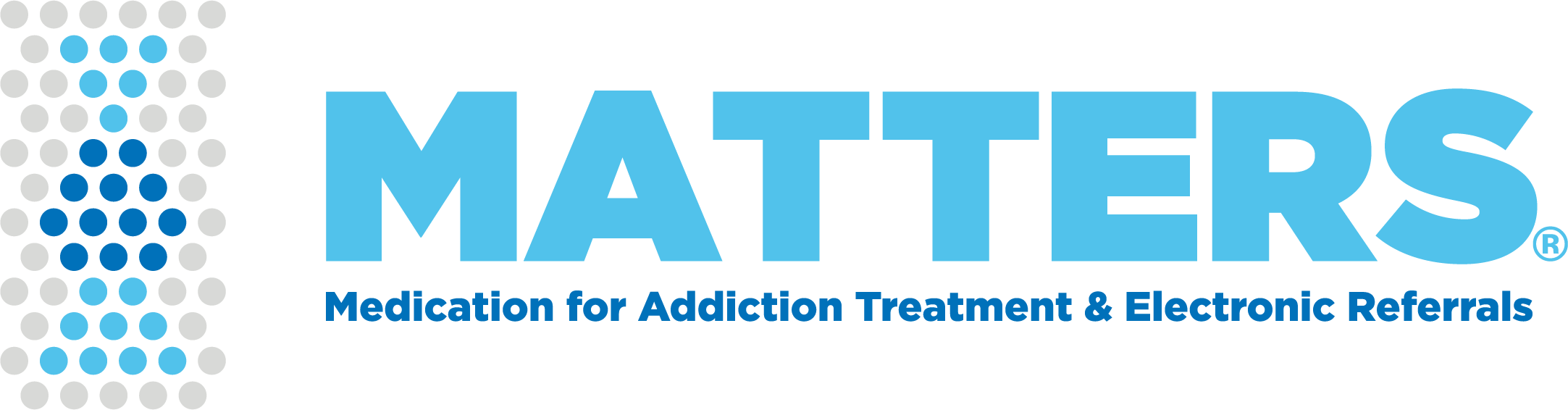 DEI Integration in
Harm Reduction
MATTERS is dedicated to ensuring access to harm reduction supplies regardless of age, race, gender, and socioeconomic status.
MATTERS’ DEI Focus: Reducing stigma across all communities
Demographics
Collaboration
WHO
Strategic partnerships with community-based organizations serving marginalized groups
50+ age group, people experiencing homelessness, etc.
HOW
12
Future Directions
Syringe Services
Recently approved as mail-based program
MATTERS has seen great success in the introduction and expansion of its harm reduction services.
Vending Machine  Expansion
Goal of 55 machines across 
our networks
Order Supplies
Learn More
Validating Drug Test Strips
Publication on the impact of 
test strips coming soon
Visit our website or download the 'MATTERS Network' mobile app to see our current harm reduction services.
DEI-Focused Harm Reduction
Tailoring approaches to be culturally sensitive
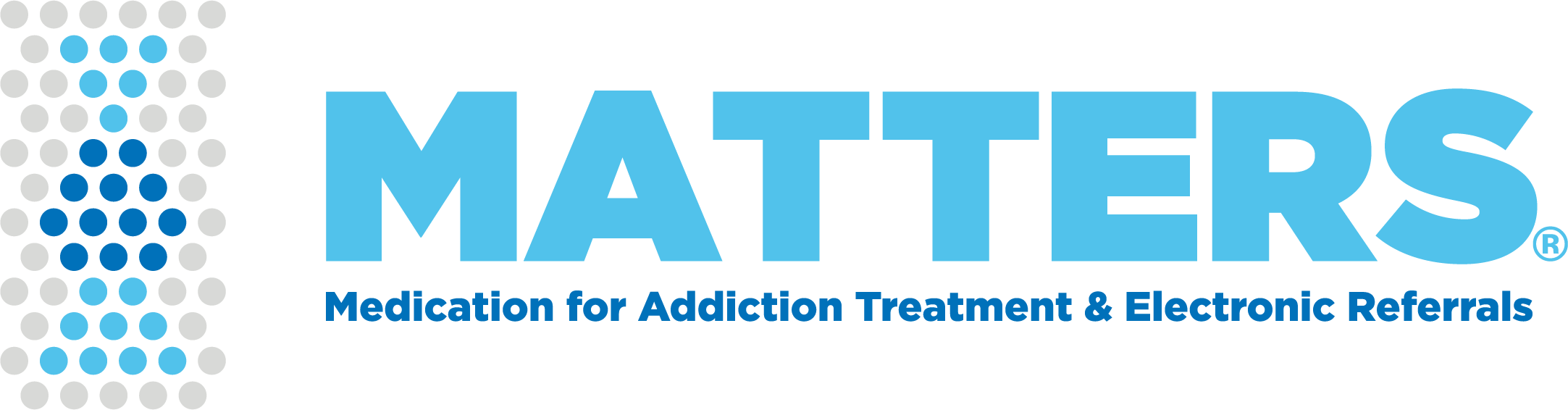 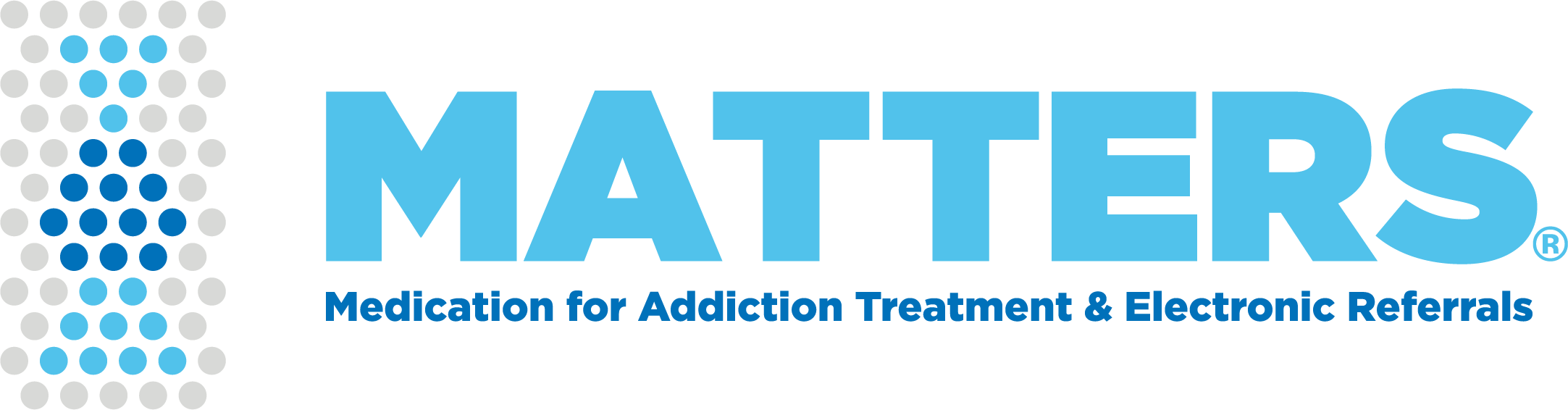 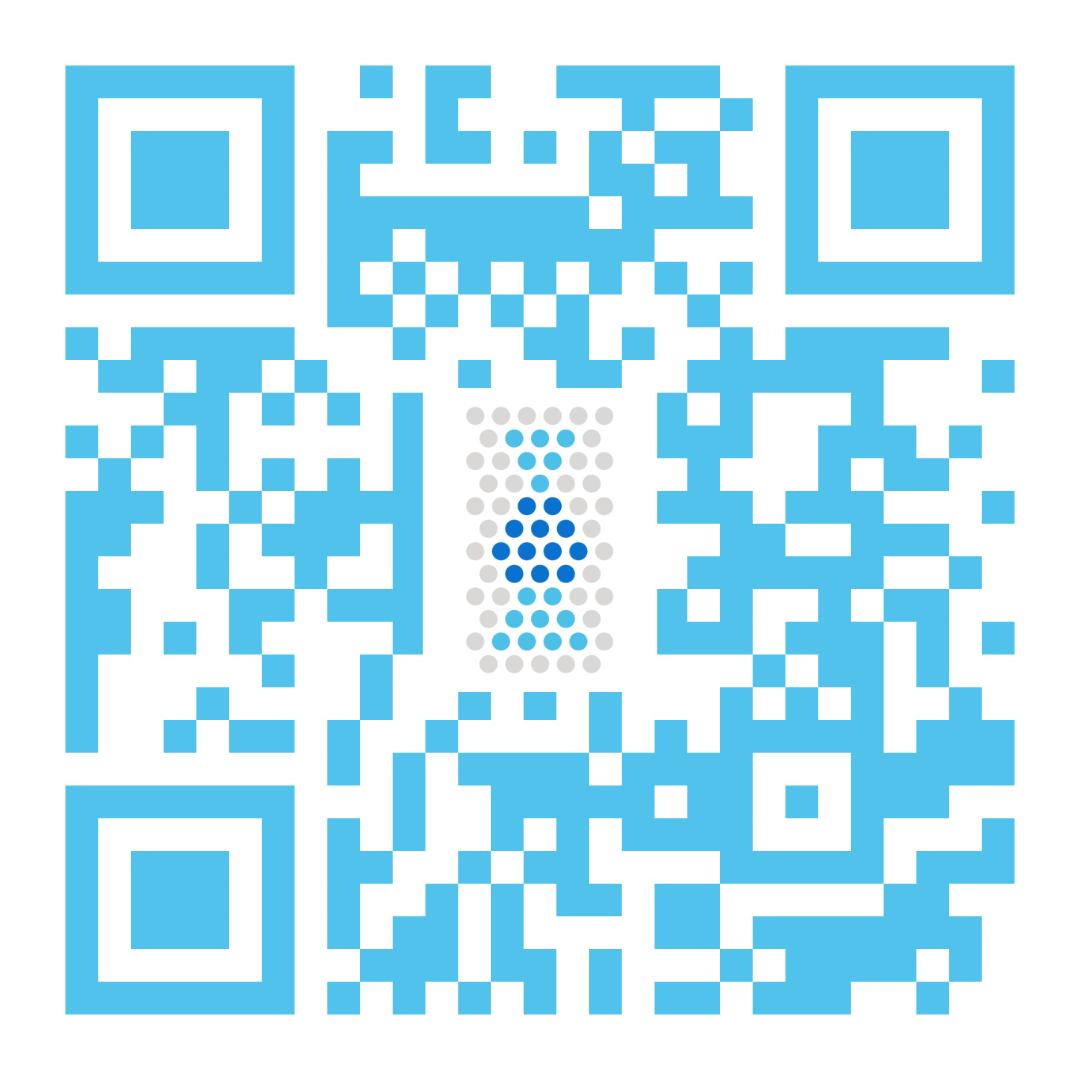 Questions?
Scan this QR code to visit our website, or email me at
sarena@mattersnetwork.org
Get in touch!